Välkomna
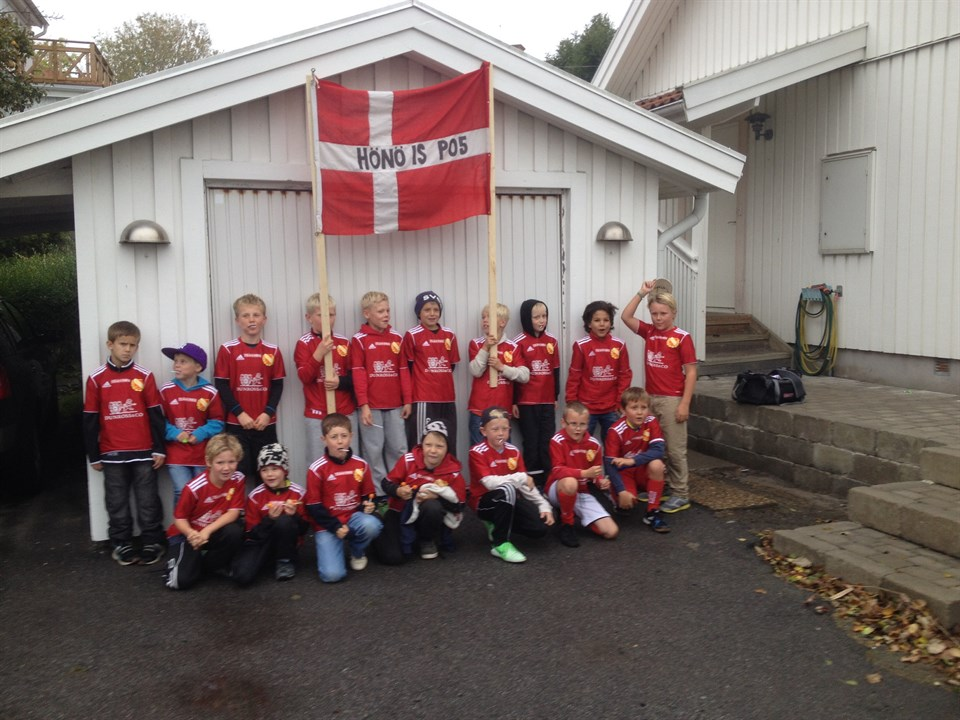 Föräldramöte 2014-11-19
Kontakt info
Info om truppen
Medlemsavgiften
Träningar 
Cuper och serier
Lagkassa
Cafe ansvarig
Bokat.se
Regler träning och match
Kontakt Info:
Föräldramöte 2014-11-19
Kontakt info
Info om truppen
Medlemsavgiften
Träningar 
Cuper och serier
Lagkassa
Cafe ansvarig
Bokat.se
Regler träning och match
18st spelare 5st ledare.
Föräldramöte 2014-11-19
Kontakt info
Info om truppen
Medlemsavgiften
Träningar 
Cuper och serier
Lagkassa
Cafe ansvarig
Bokat.se
Regler träning och match
MedlemsAvg 2014-15
Föräldramöte 2014-11-19
Kontakt info
Info om truppen
Medlemsavgiften
Träningar 
Cuper och serier
Lagkassa
Cafe ansvarig
Bokat.se
Regler träning och match
Träning inne torsdagar 17.00
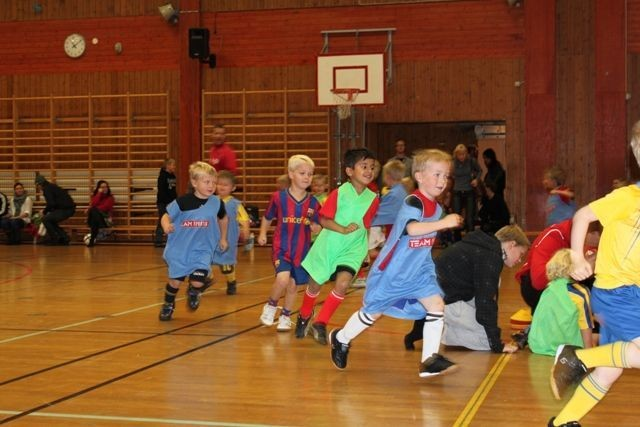 Avslutning och utlämning av sill 18 december.Träningsstart 15 januari.
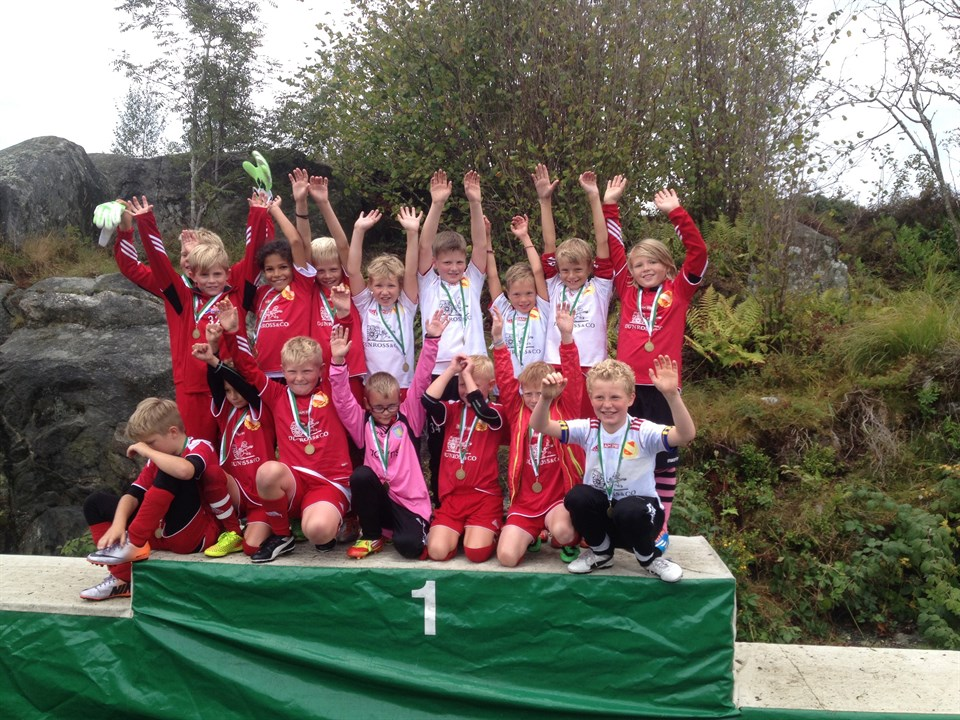 Föräldramöte 2014-11-19
Kontakt info
Info om truppen
Medlemsavgiften
Träningar 
Cuper och serier
Lagkassa
Cafe ansvarig
Bokat.se
Regler träning och match
Cup och seriespel
Ö-bollen vinter 28 februari.
Spelprogram för seriespel klara 21 mars.
Serien startar slutet av april.
Färjelanda cup 7-9 augusti.
Föräldramöte 2014-11-19
Kontakt info
Info om truppen
Medlemsavgiften
Träningar 
Cuper och serier
Lagkassa
Cafe ansvarig
Bokat.se
Regler träning och match
Sill i advent
Föräldramöte 2014-11-19
Kontakt info
Info om truppen
Medlemsavgiften
Träningar 
Cuper och serier
Lagkassa
Cafe ansvarig
Bokat.se
Regler träning och match
Föräldramöte 2014-11-19
Kontakt info
Info om truppen
Medlemsavgiften
Träningar 
Cuper och serier
Lagkassa
Cafe ansvarig
Bokat.se
Regler träning och match
Föräldramöte 2014-11-19
Kontakt info
Info om truppen
Medlemsavgiften
Träningar 
Cuper och serier
Lagkassa
Cafe ansvarig
Bokat.se
Regler träning och match
Regler spelare
FöräldraPolicy - Detta behöver du som förälder tänka på & hjälpa oss med:
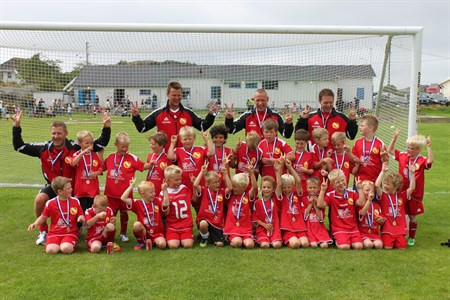